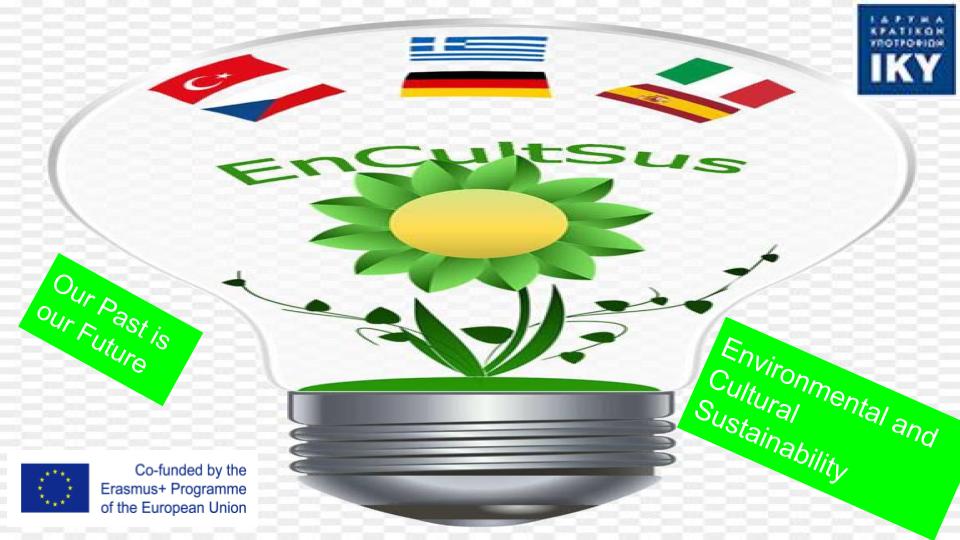 Weddings in Greece
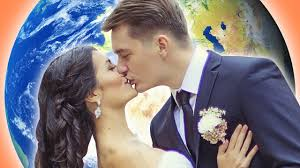 WEDDING CUSTOMS 
IN GREECE
wedding bed: strewn with rose petals  to bring fertility to the couple
dressing the bride: wedding serenades and dancing
Shaving the groom: bachelor party
wedding procession: from groom’s house to church 
wedding ceremony: couple take three sips of wine and circle the altar three times while the guests throw rice or sugared almonds over them
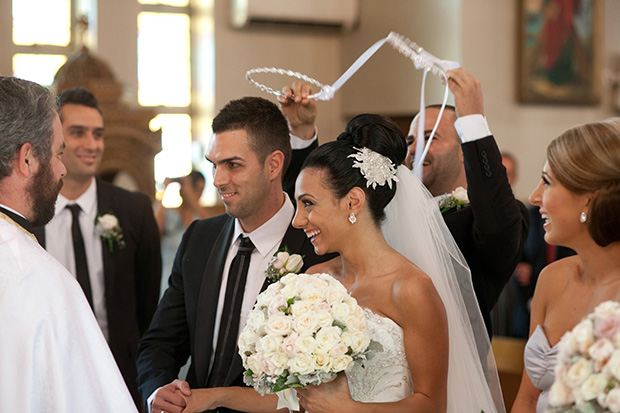 NAME GIVING COSTUMES
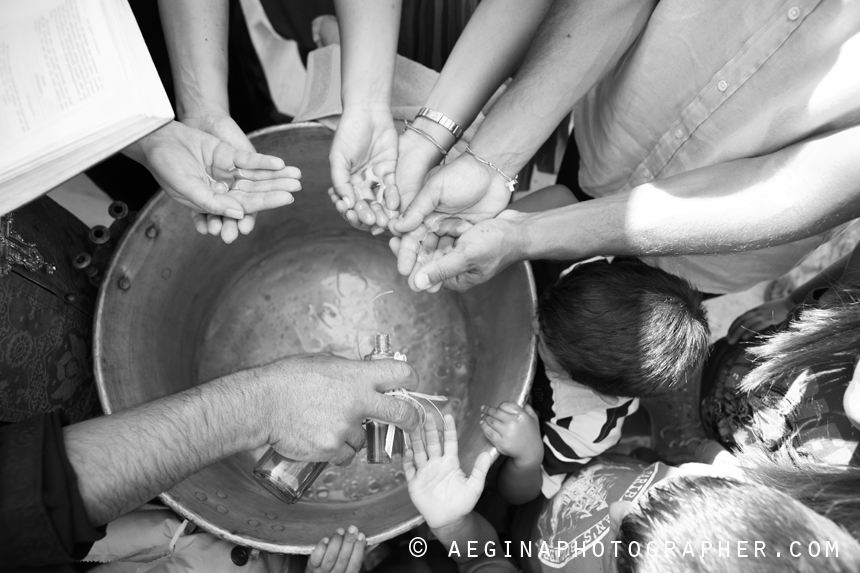 ,Choice of the name from the grandparents’

Christian baptism:  parents, godparents and other relatives present the baby to the church
the priest reads blessings and baptizes the baby by sinking it in a baptistery
NAME GIVING CUSTOMS IN GREECE
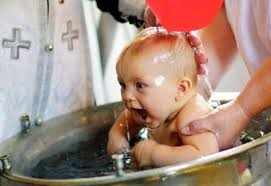 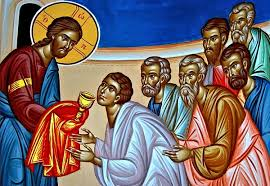 The Holy Communion
The Flesh and Blood
of Christ
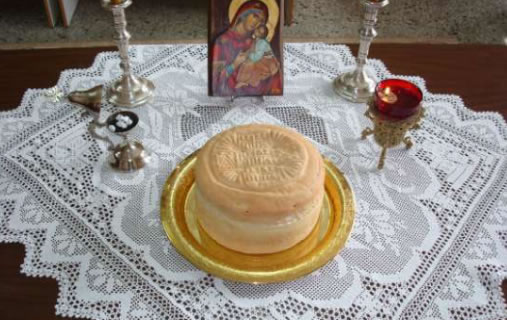 Orthodox Christian Holy Communion:
Hot, sweet red wine and homemade bread with sourdough and prayer
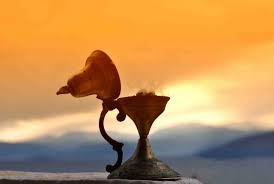 Incense
For Prayer